Planting seeds to support scale-up: Implementing mini-grant competitions in Kentucky and Tennessee.
CEEDAR Convening 2023
Scan QR code 
to share your ideas
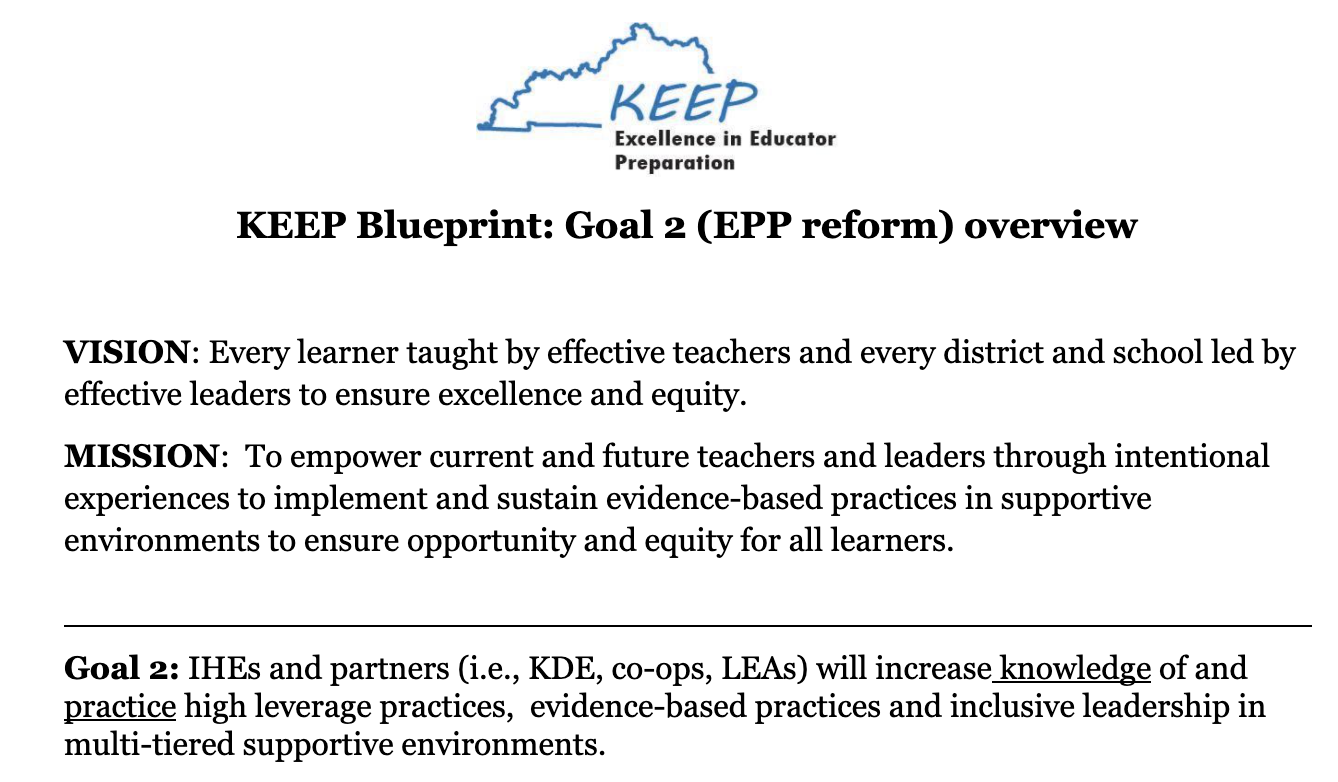 Kentucky
Task 1: Hold mini-grant competition for IHEs to embed HLPs, EBPs, practice-based opportunities or inclusive leadership.
Mini-Grant Awardees
Goal 1: Embed HLPs, EBPs and inclusive leadership practices in principal preparation programs

Goal 2: Provide opportunities for general education programs to embed MTSS and HLPs in programs

Goal 3: Develop partnerships among IHEs and districts or learning cooperatives to provide more practice-based opportunities (PBO) using HLPs and EBPs

Goal 4: Promote collaboration between special education and general education programs to investigate MTSS and address differentiation in lesson planning and delivery of instruction by using HLPs

Goal 5: Integrate technology within evidence-based practices in the HLPs in special education and general education programs
Mini-GrantGoals
Georgetown College
Western Kentucky University
Western Kentucky University
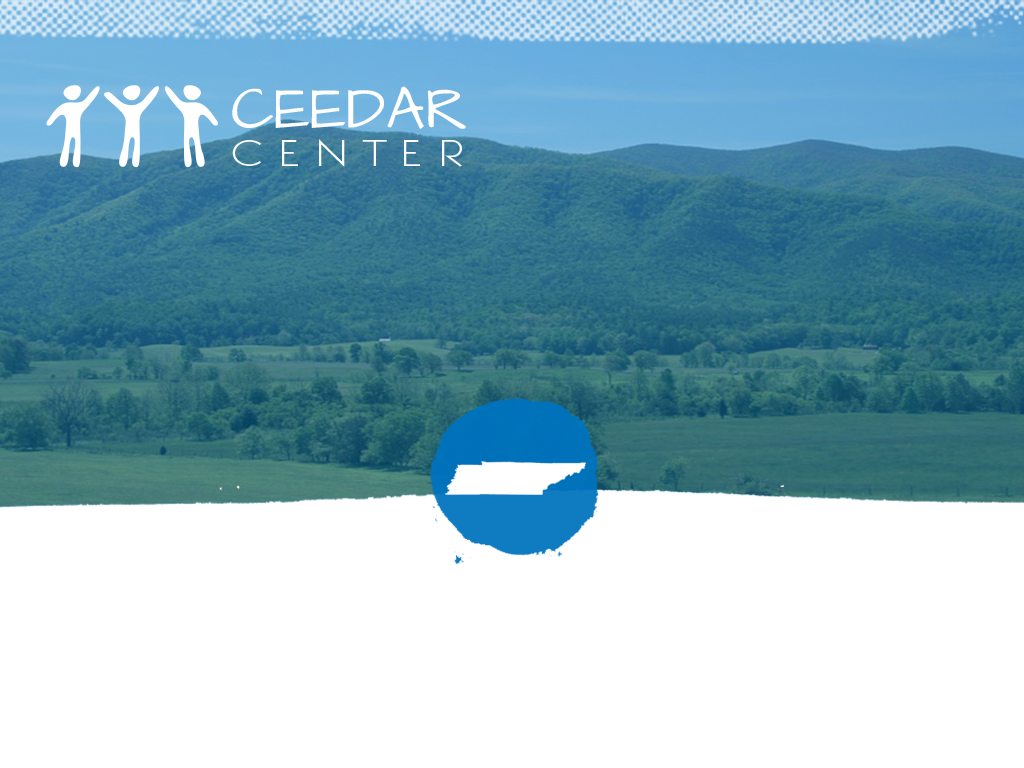 Tennessee CEEDAR
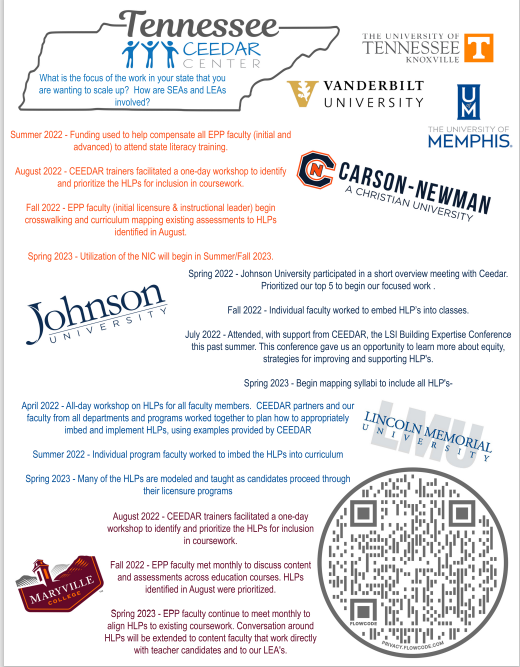 Small Group Breakouts
Wrap-Up
What is important to share with my team that helps my context, lessons learned, or things to avoid? 


Who should I connect with later? When and what should I follow up?